Overview of 2015 WADA Code
Presented by Alexandre MaltasWhitelaw Twining Law Corporation
Introduction
2015 WADA Code came into force January 1, 2015
Introduced significant changes from 2009 WADA Code
Key themes to 2015 Code include:
Longer sanctions for intentional conduct
Increased flexibility in certain circumstances
Greater emphasis on intelligence
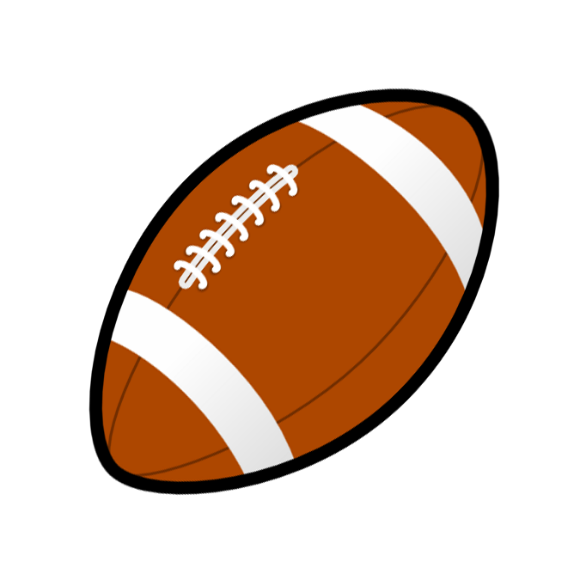 Today’s Agenda
4 year sanction for intentional anti-doping rule violations
“Contaminated Products” rule
Credit for Substantial Assistance
Prompt Admissions vs. Timely Admissions
Broader scope of activities prohibited during period of ineligibility
4 Year Sanction for Intentional Violations
Most significant change
Article 10.2.1 mandates a 4 year period of ineligibility for intentional anti-doping rule violations
Replaces “aggravating circumstances” rules in 2009 Code, which were rarely used
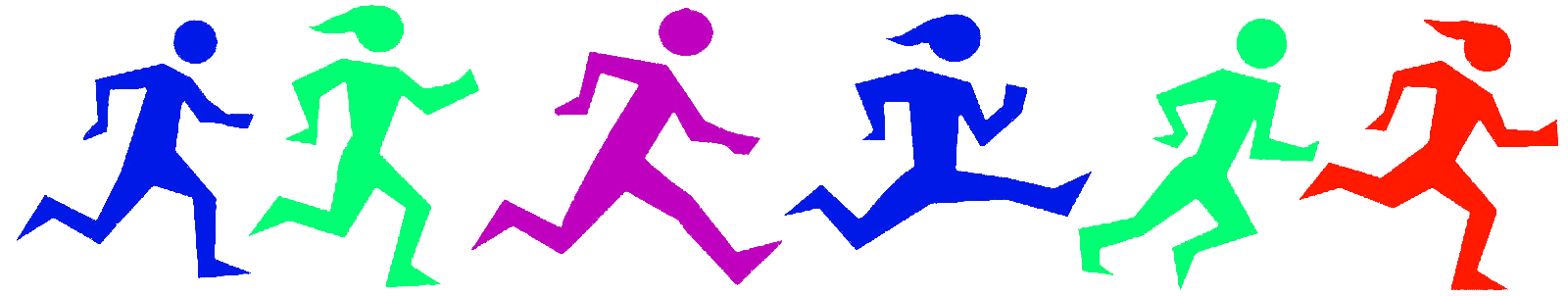 Intentionality
Article 10.2.3 states that “intentional” is meant to identify athletes who cheat
Requires that the athlete:
Knew their activity constituted an anti-doping rule violation OR
Knew that there was a significant risk that the conduct might result in a violation and manifestly disregarded that risk
Early decisions suggest that the Athlete must do much more than simply assert that the violation was not intentional and that all facts and circumstances must be carefully examined (Youssef)
Burden of Proof Depends on Substance in Question
Rule 10.2.1.1 – for violations that DO NOT involve a Specified Substance, 4 year sanction unless the Athlete can establish that a violation was not intentional
Rule 10.2.1.1 – for violations that involve a Specified Substance, 4 year sanction only if Anti-Doping Organization can establish that the violation was intentional
Article 10.2.1 – CCES v Youssef
Youssef
Athlete must establish on a balance of probabilities how prohibited substance entered his system to disprove intentionality and
Athlete must prove that he or she did not intentionally or recklessly take the prohibited substance
Follows approach taken in UK in Songhurst and Graham
Contaminated Products
Article 10.5.1.2 – where athletes can establish no significant fault AND prohibited substance came from a Contaminated Product, sanction can range from reprimand to 2 years depending on degree of fault
Contaminated Product is “a product that contains a prohibited substance that is not disclosed on the product label or in information available in a reasonable internet search”
Two key changes:
Additional threshold issue to access reduction in sanction
Greater flexibility in range of sanctions
Substantial Assistance
Article 10.6.1 provides that an Anti-Doping Organization may suspend up to ¾ of a period of ineligibility in exchange for substantial assistance
Extent of reduction is based on significance of assistance and seriousness of athlete’s violation
Article 10.6.1.2 provides for even greater relief, including no period of ineligibility in exceptional cases and on WADA’s agreement
2015 Code significantly increases incentive to provide assistance and recognizes that intelligence is key to effective anti-doping
Timely vs. Prompt Admissions
Timely Admissions provisions remain – allows for period of ineligibility to start as early as date of sample collection (Article 10.9.2)
Article 10.6.3 introduces Prompt Admissions
Athlete subject to a 4 year sanction, by promptly admitting violation, may receive a reduction in sanction down to 2 years
Analysis takes into account seriousness of violation and athlete’s degree of fault
Requires approval of both WADA and Anti-Doping Organization
More Activities Prohibited During Period of Ineligibility
Article 10.12.2
Prohibits participation in competitions or activities of a Signatory
Cannot compete in a non-signatory professional league
No administrative activities
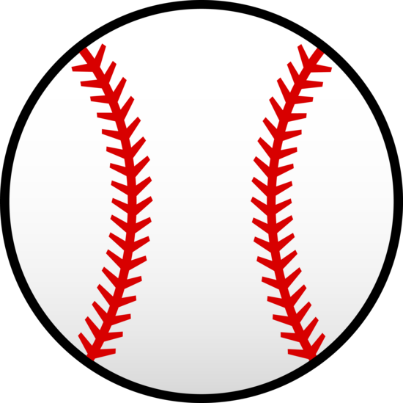 Conclusions/Early Observations
4 year sanctions likely will result in more hearings
Burden to disprove intentionality is high
Greater scope to deal with violations pre-hearing in exchange for admissions and/or assistance
Paper can be found at www.whitelawtwining.com
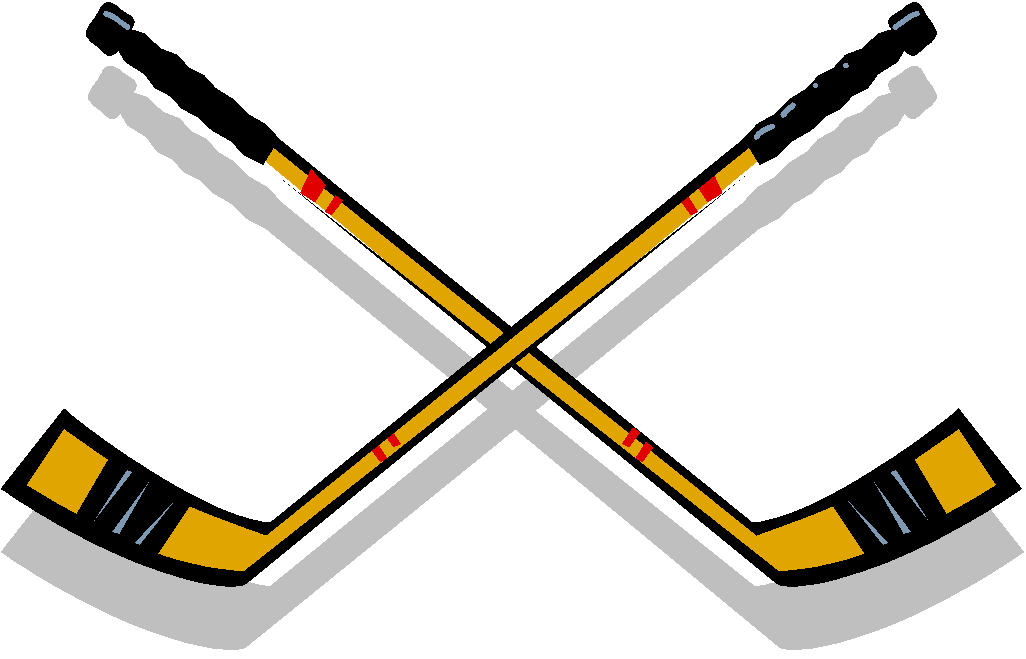 Thank you
For more information, please visit our website
www.whitelawtwining.com